How to align on project objectives:
 The company’s perspective
A company may fill in these questions ahead of a first in-depth discussion with a research institute
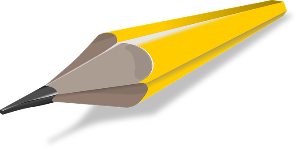 Company: value proposition, products/services,  activities, business model, size, position of the company within a group, organization, role of the contact person, decision making, etc.
Positioning on the market: competition, market drivers and trends, current positioning and anticipated changes, market entry barriers, patent landscape, etc.
Identified opportunity: what is the company’s expectation? What is the expected project outcome? What is the expected time to market?
Knowledge gap: What are the technological / scientific unknowns? What is the level of risk that the company can accept? How ambitious should the project be?
Resources: what is the starting point for the company? What has already been done in relation with the identified opportunity? What are the company’s people, skills available for the project? What company’s equipment/research facilities shall be used? Does the company have the Freedom to operate? How much is the company willing to invest?
1